المملكة العربية السعودية
وزارة التربية والتعليم
الإدارة العامة للتربية والتعليم بالرياض
المدرسة   المتوسطة الثامنة
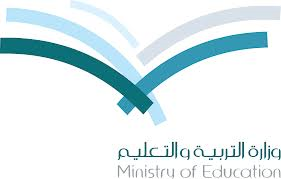 بسم الله الرحمن الرحيم
التخطيط اليومي للدروس